МБОУ Усть-Донецкая СОШ №1
Ростовской области
Использование цифровой лаборатории  для школьников РОБИКЛАБ при изучении химии и биологии
Пронина Ирина Евгеньевна, учитель химии
Калабина Наталия Николаевна, руководитель центра естественно-научной и технологической направленности «Точка Роста»
Проблемы при изучении химии
Значение эксперимента
Химический эксперимент —  важнейший метод познания — позволяет сформировать у школьников знания о веществах и явлениях, развить их активную познавательную деятельность.
Цели и задачи:
Новые нормативные документы, касающиеся МТБ кабинета химии
ФГОС ООО (п. 36.1) В кабинетах естественно-научного цикла должны быть комплекты специального лабораторного оборудования)
Рекомендуемый примерный перечень оборудования, расходных материалов, средств обучения и воспитания для создания и обеспечения функционирования центров образования естественнонаучной и технологической направленностей «Точка роста» в образовательных организациях, расположенных в сельской местности и малых городах (приложение 5 к МР из письма Минпросвещения от 01.11.2021 № ТВ-1913/02).
Перечень средств обучения и воспитания, утвержденный приказом Минпросвещения от 23.08.2021 № 590 (комплектуются новые школы).
Методические рекомендации по созданию и функционированию в общеобразовательных организациях, расположенных в сельской местности и малых городах, центров образования естественно-научной и технологической направленностей («Точка роста») (утверждены распоряжением Министерства просвещения Российской Федерации от 12  января 2021 г. № Р-6).
Цифровая лаборатория РОБИКЛАБ
Комплектация цифровой лаборатории для школьников РОБИКЛАБ
Цифровой датчик  высокой температуры
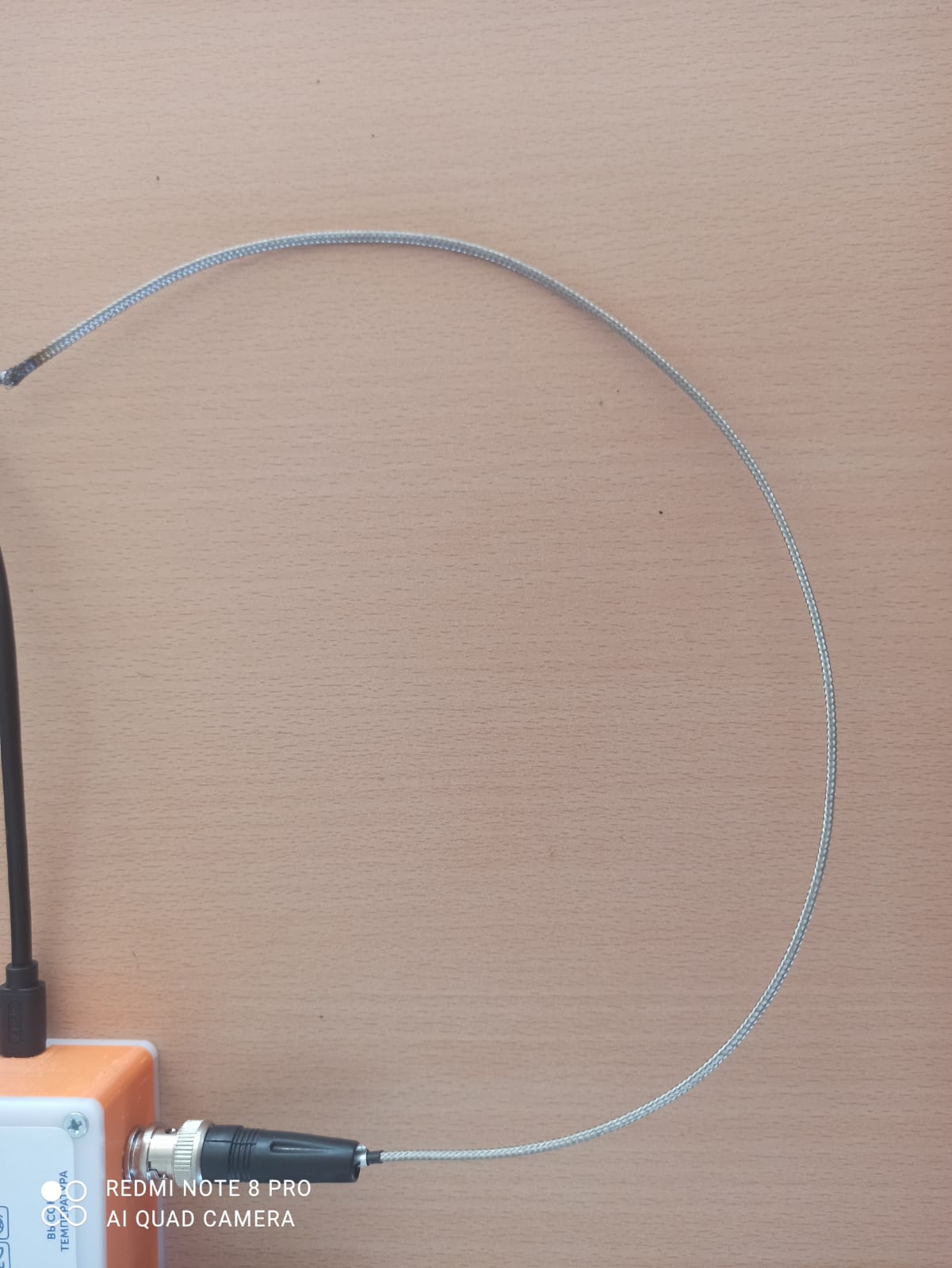 Позволяет с высокой точностью измерять температуру природных вод и воздушной среды.
Диапазон измерения от -100 до 900  0С
Цифровой датчик  химический (платиновый)
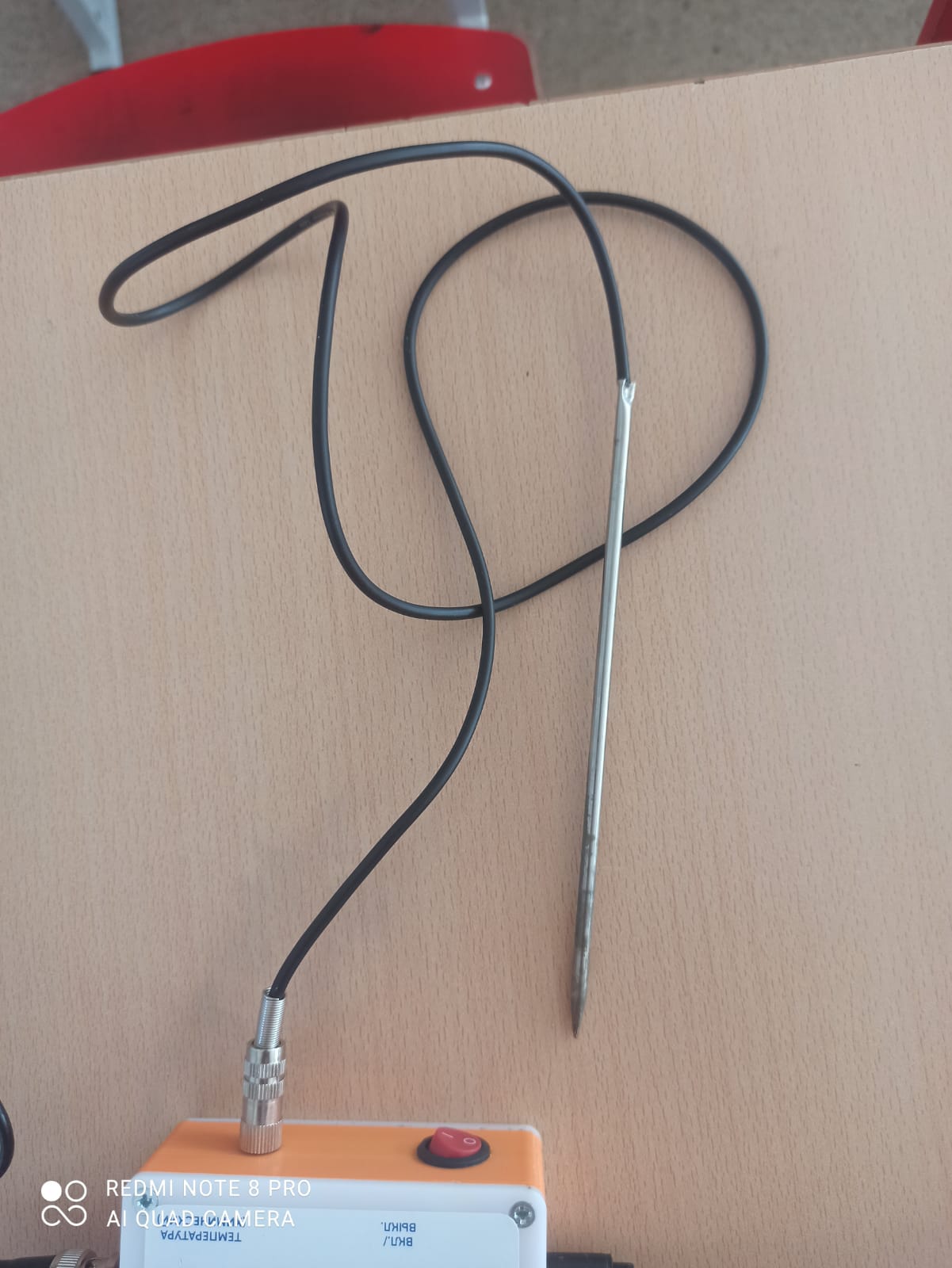 Диапазон измерения от -10 до 140  0С
Цифровой датчик электропроводности
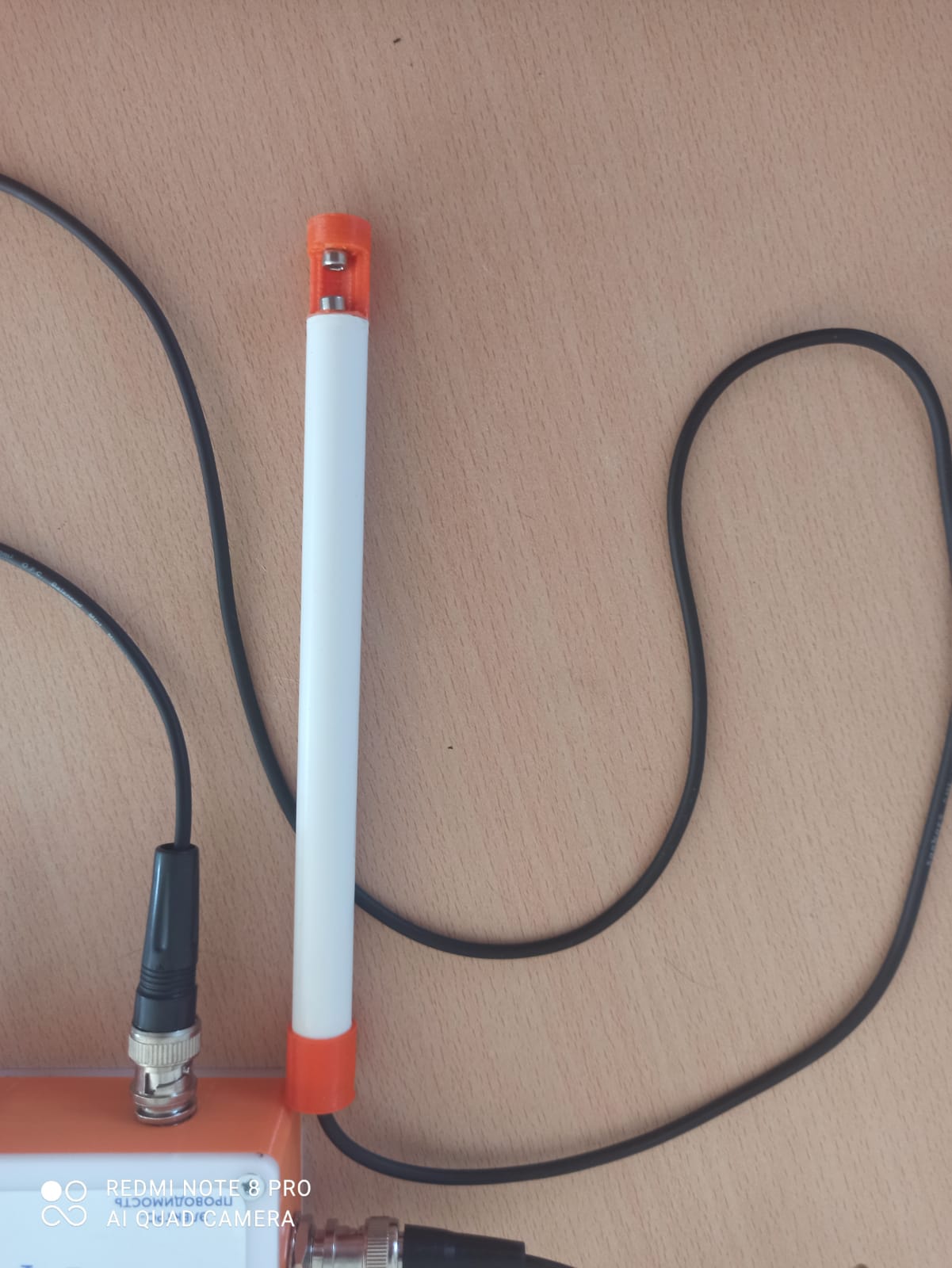 Позволяет определить удельную электрическую проводимость различных водных растворов.
Диапазон измерения, мкСм,см от  0 до 20000
Цифровой датчик рН
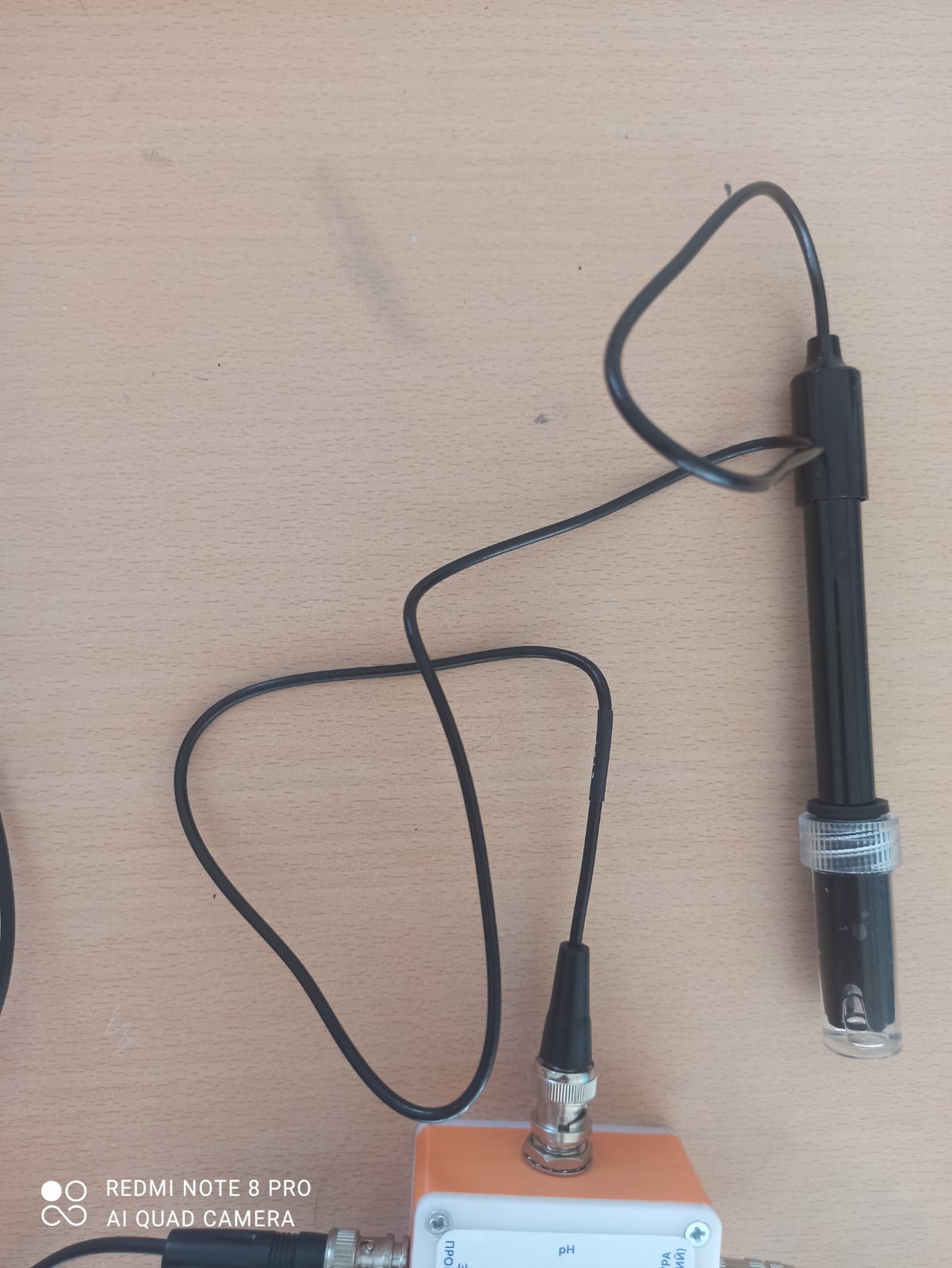 Позволяет измерить водородный показатель (кислотность) среды. Используется в жидких средах при проведении демонстрационных экспериментов и исследовательских работ учащихся.
Диапазон измерения:  от 0 до14 ед рН
Цифровой датчик оптической плотности 525 нм
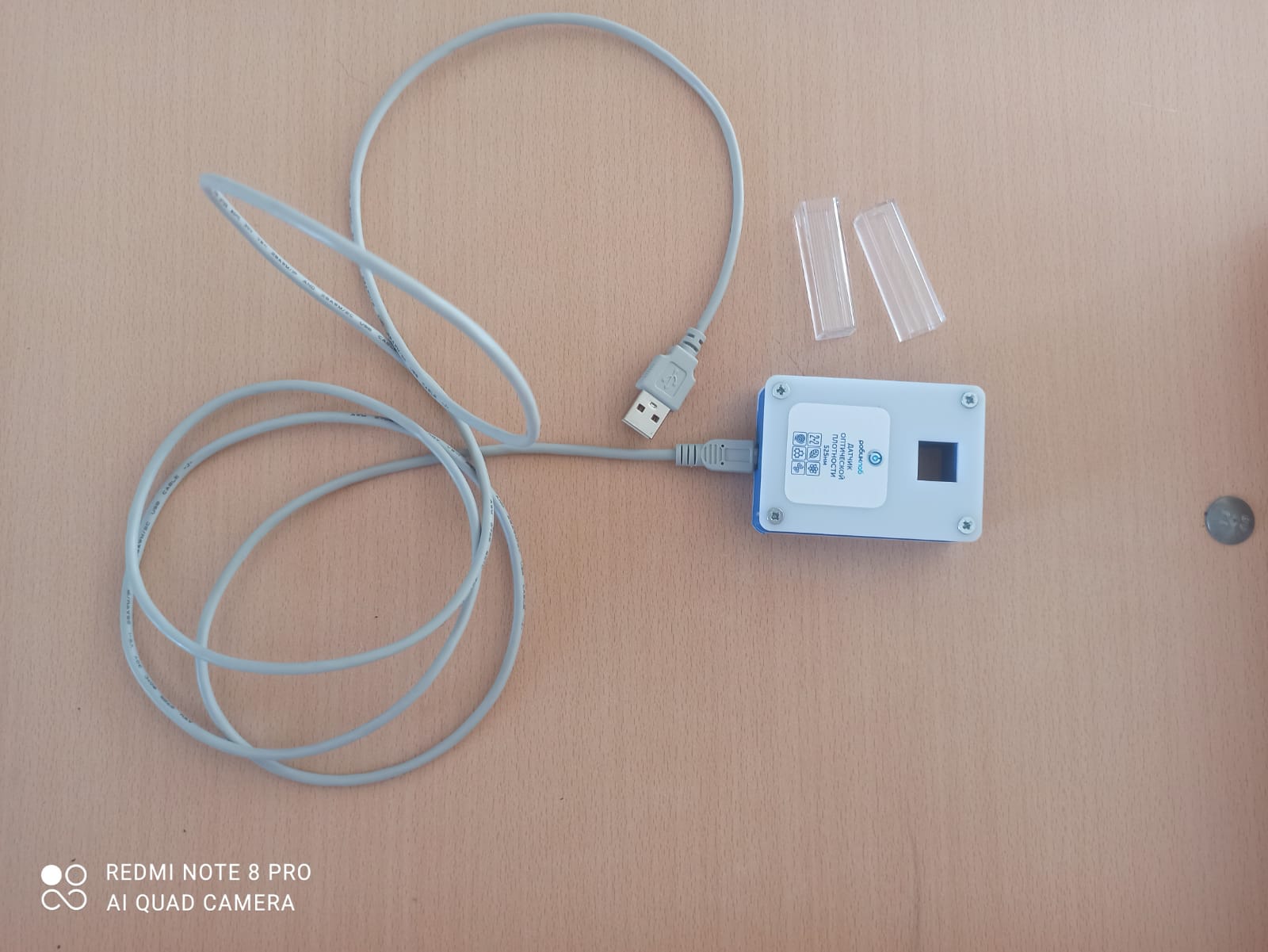 предназначен для измерения оптической плотности растворов на соответствующей длине волны
Способы  отображения данных химического эксперимента
Лабораторные работы и исследования — 8 класс
Тепловые эффекты химических реакций
Цель: знакомство с понятием Тепловой эффект химической реакции, развитие навыки работы с оборудованием и реактивами, обучение анализировать результаты с использованием современных технологий.
Работа с датчиком температуры.
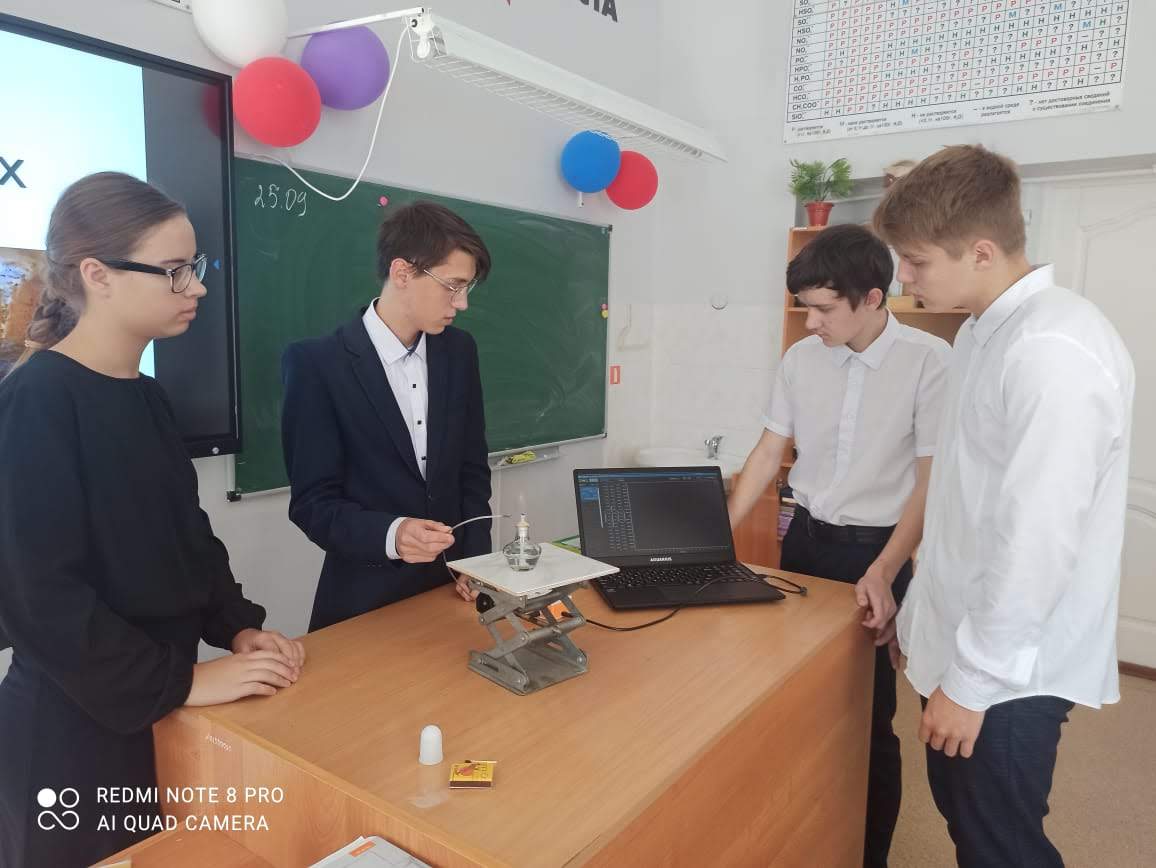 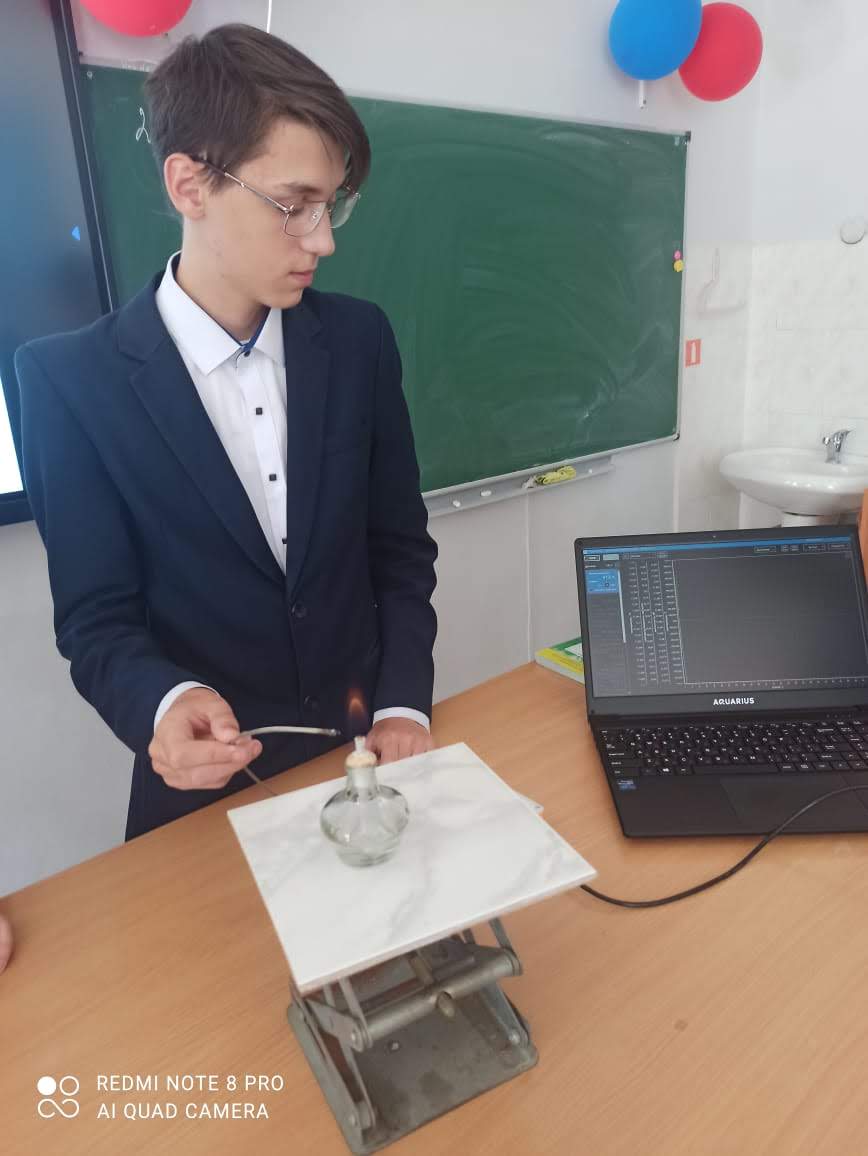 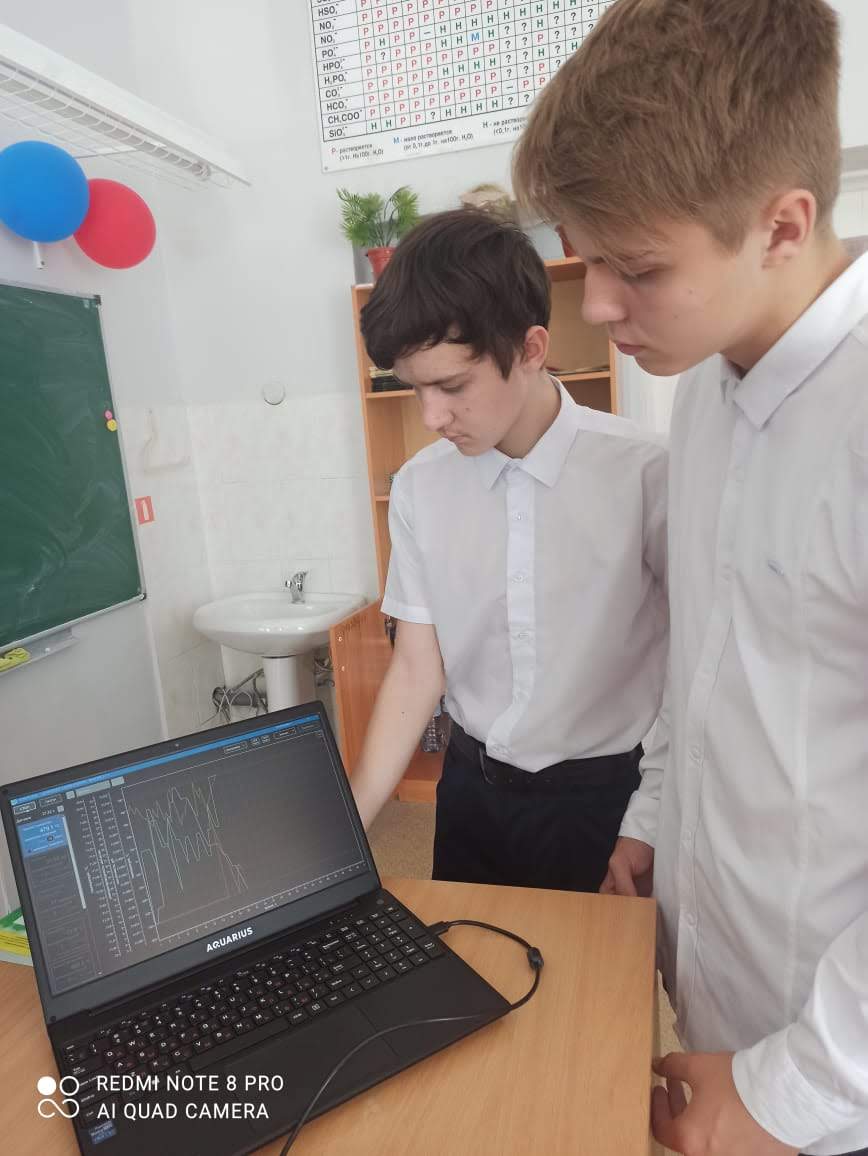 Лабораторные работы и исследования 9 класс.
Растворы электролитов.
Цель: исследование электропроводности растворов, развитие навыков работы с оборудованием и реактивами, обучение анализировать результаты с использованием современных технологий.
Работа с датчиками электропроводности и температуры.
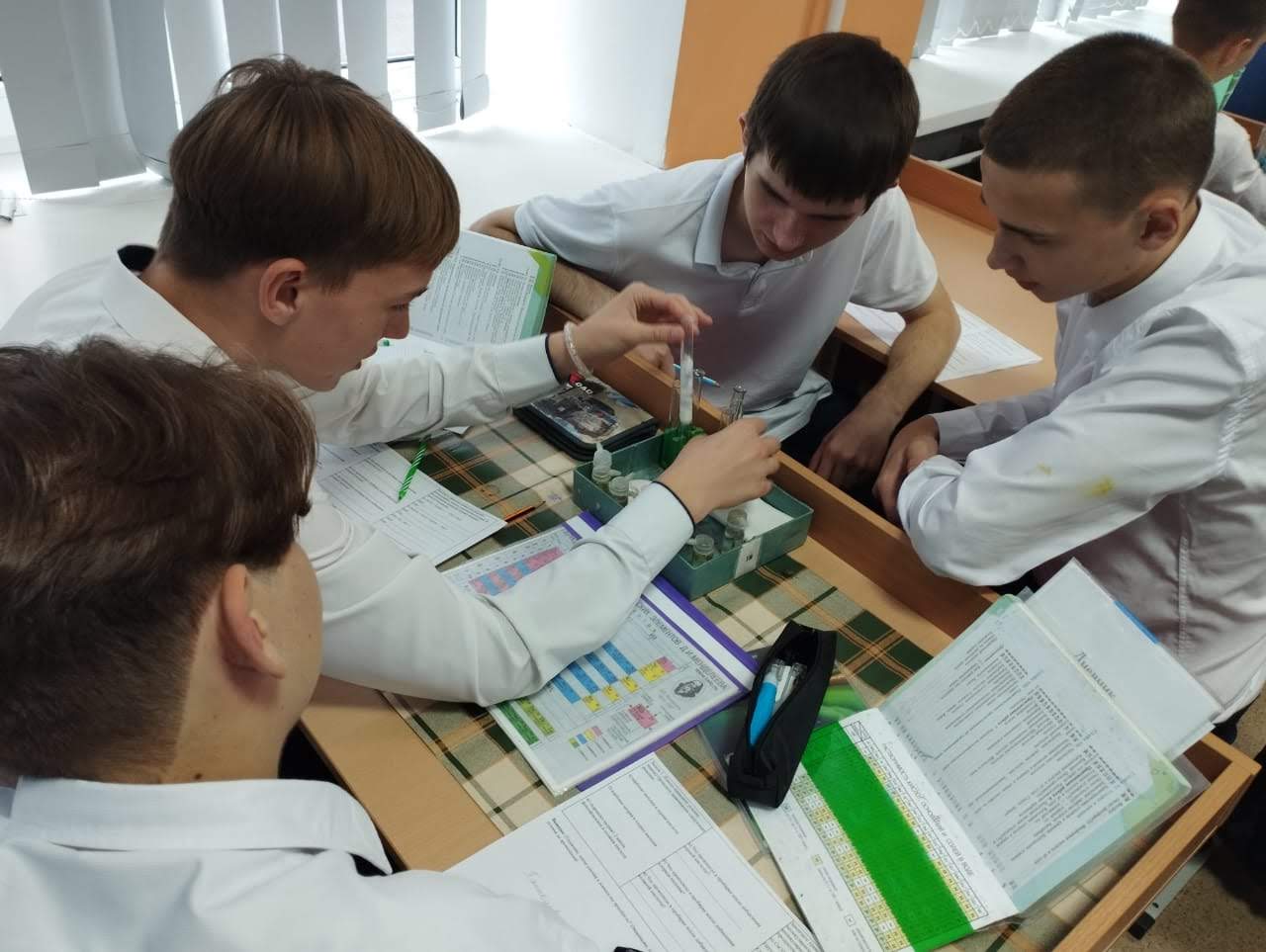 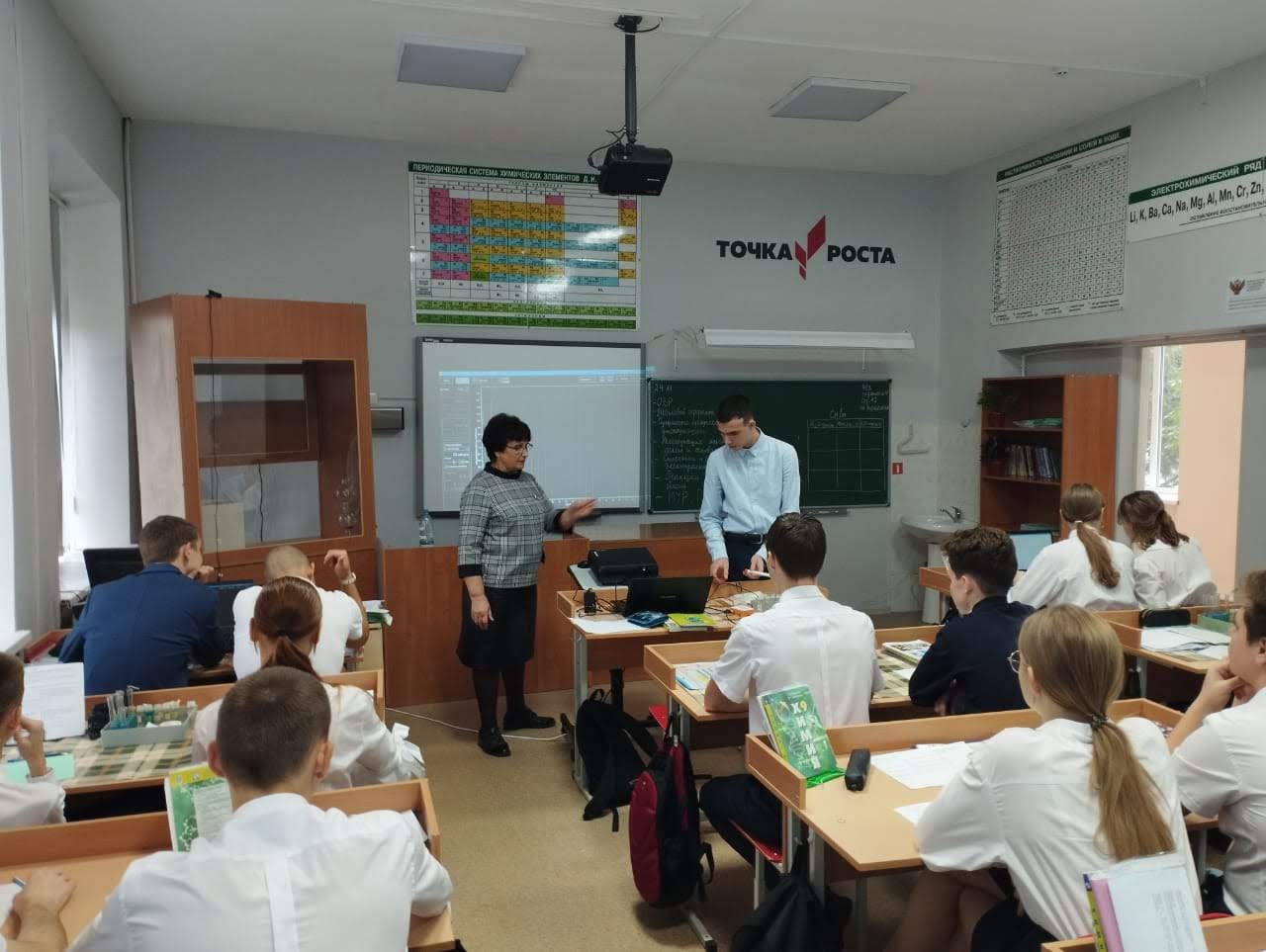 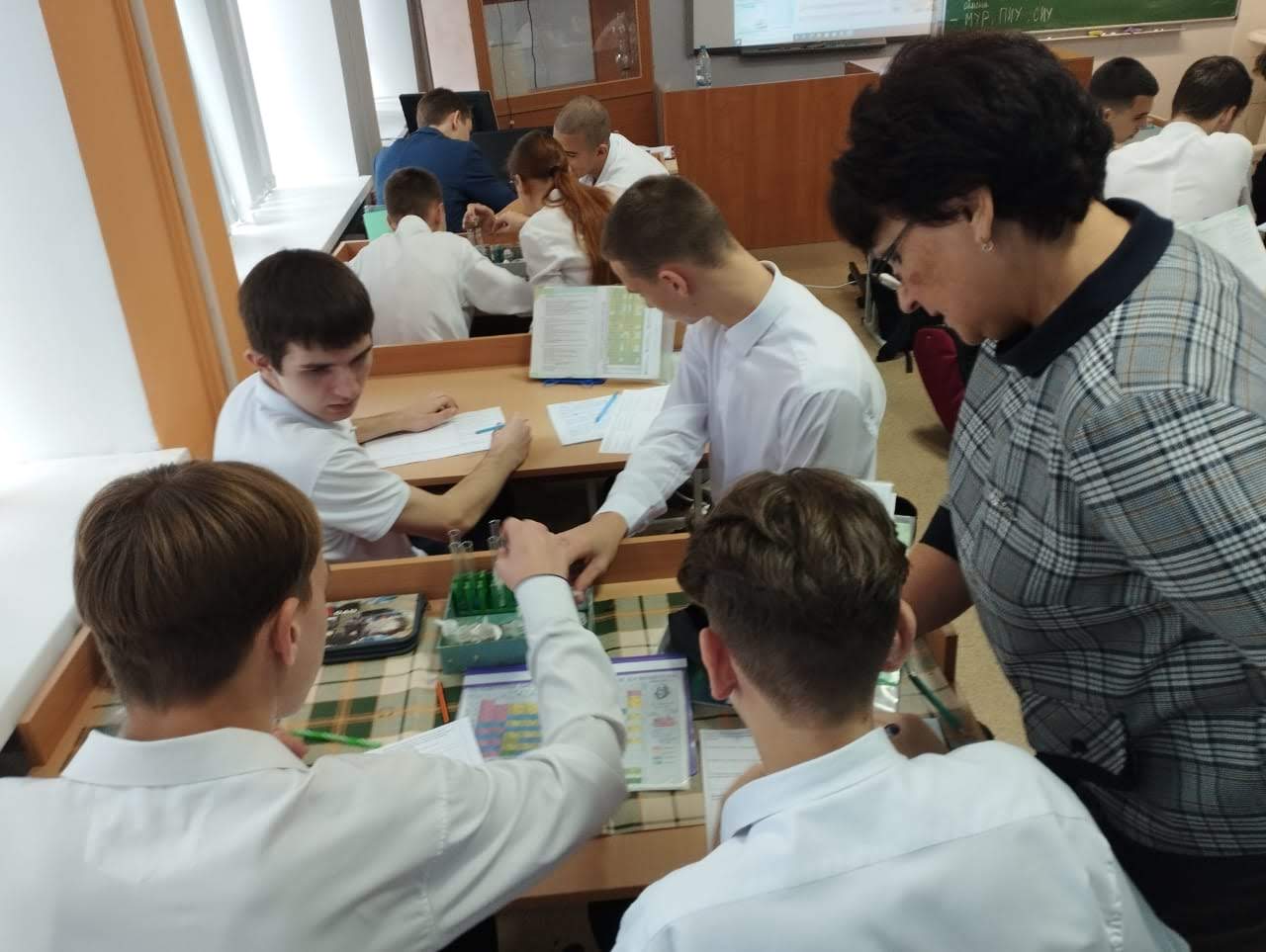 Лабораторные работы и исследования 10 класс
Исследование рН  среды шампуней, мыла, стиральных порошков.
Цель работы: измерение pH - растворов популярных образцов стиральных порошков, шампуней и мыла и сравнение с информацией на упаковке
Работа с датчиком рН.
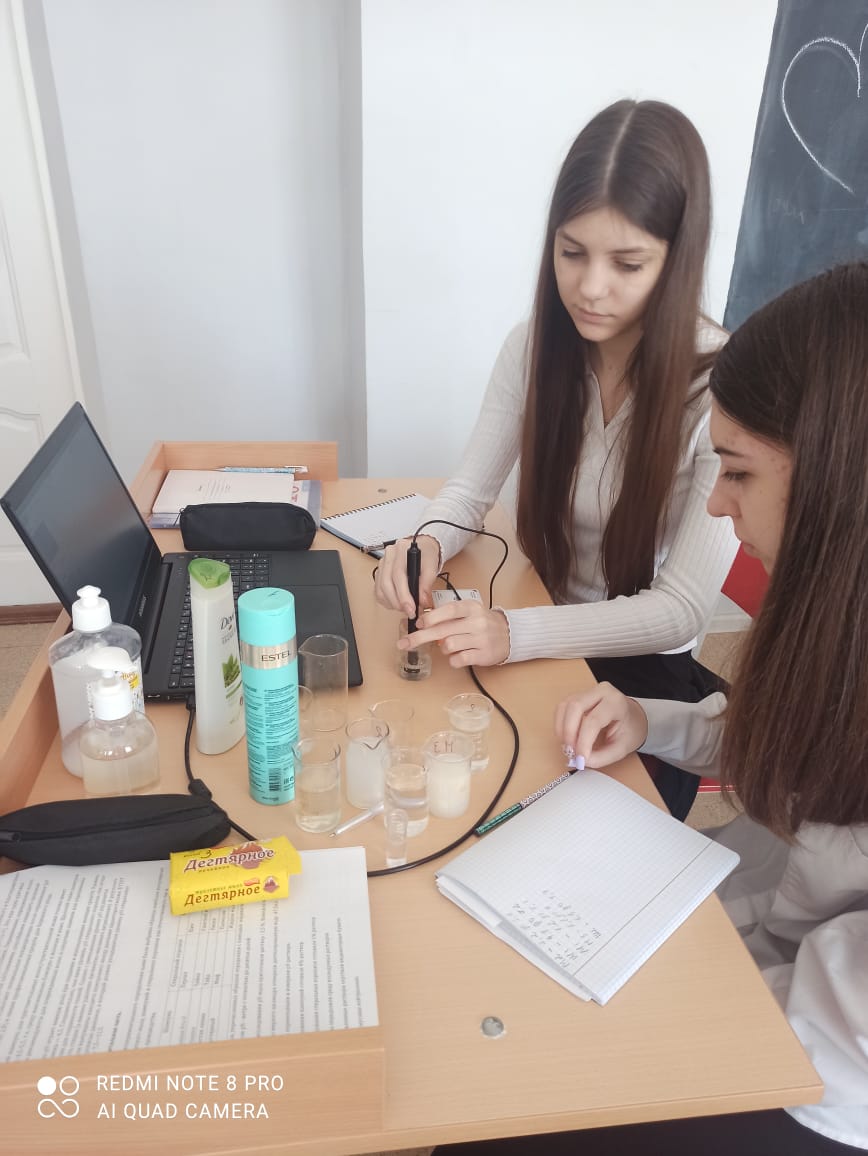 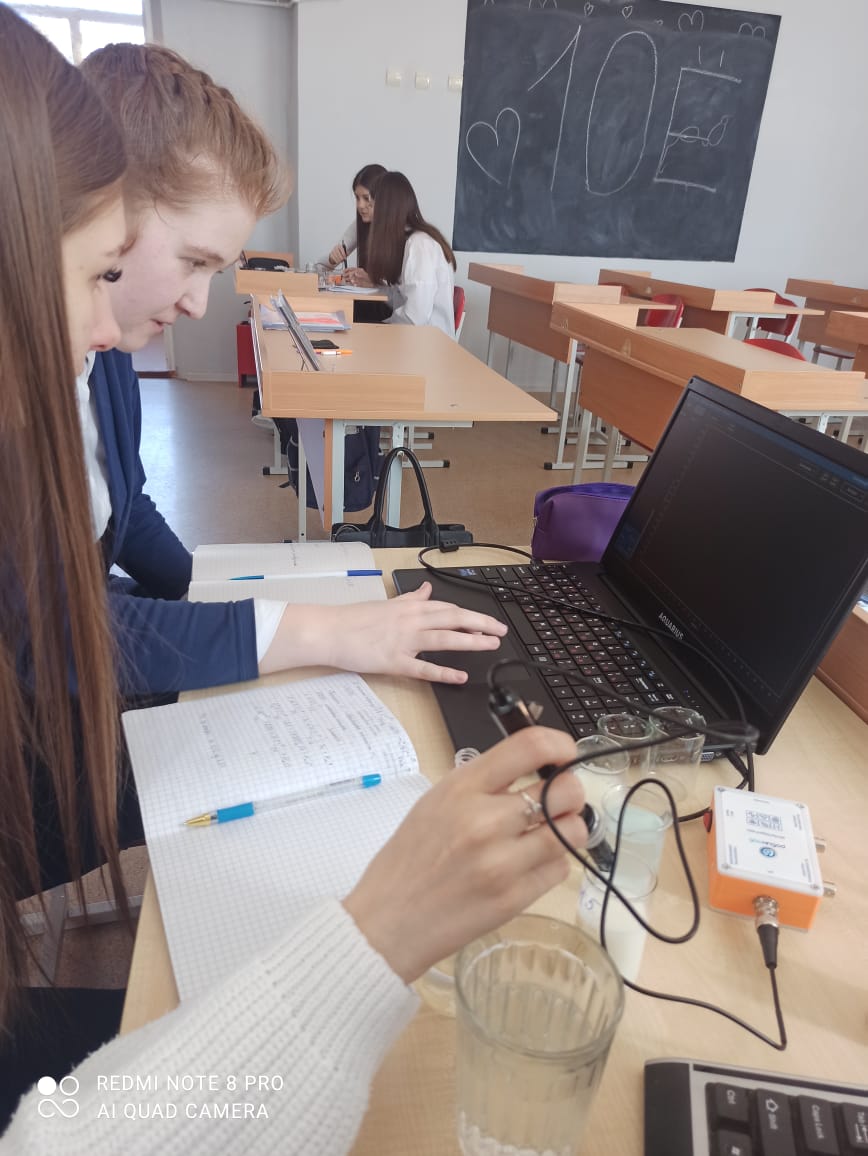 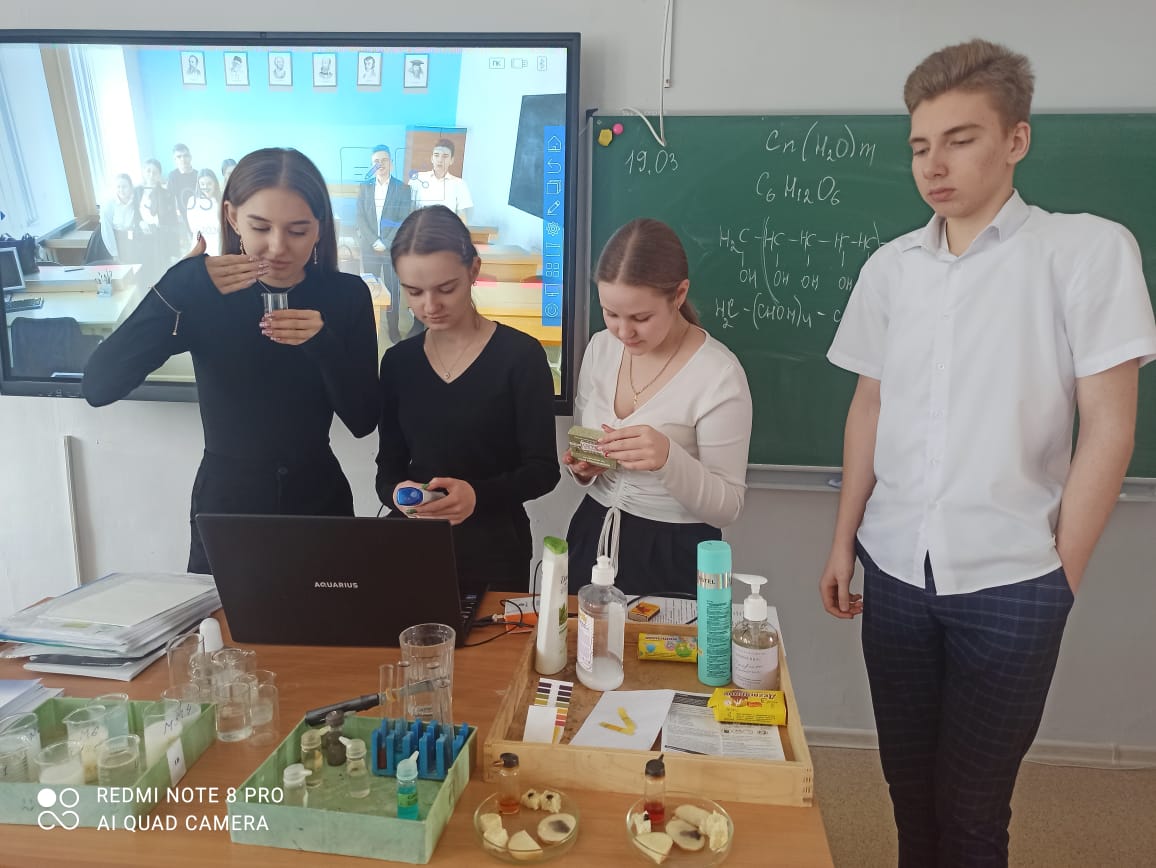 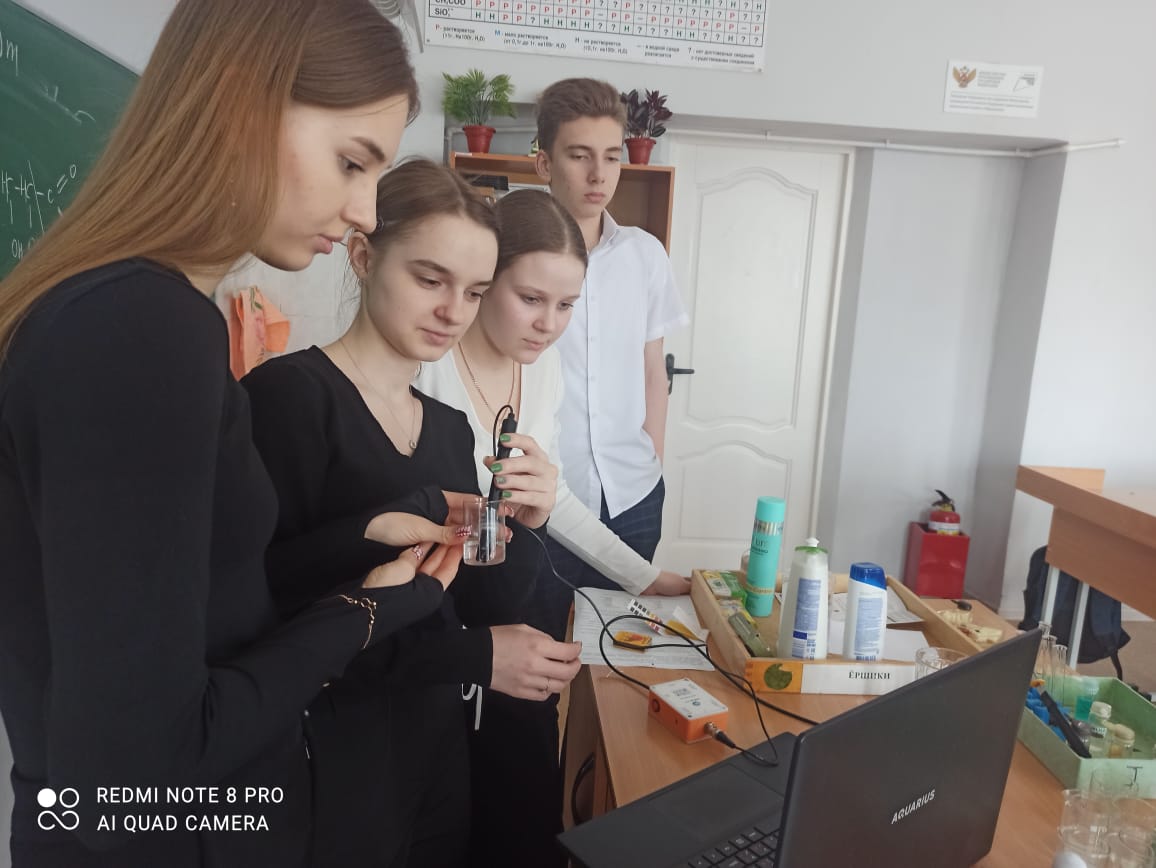 Лабораторные работы и исследования 5 класс
Исследование рН  среды почвы в ходе работы на Проектом по биологии в 5 классе «Наша школьная клумба» (внеурочная деятельность)
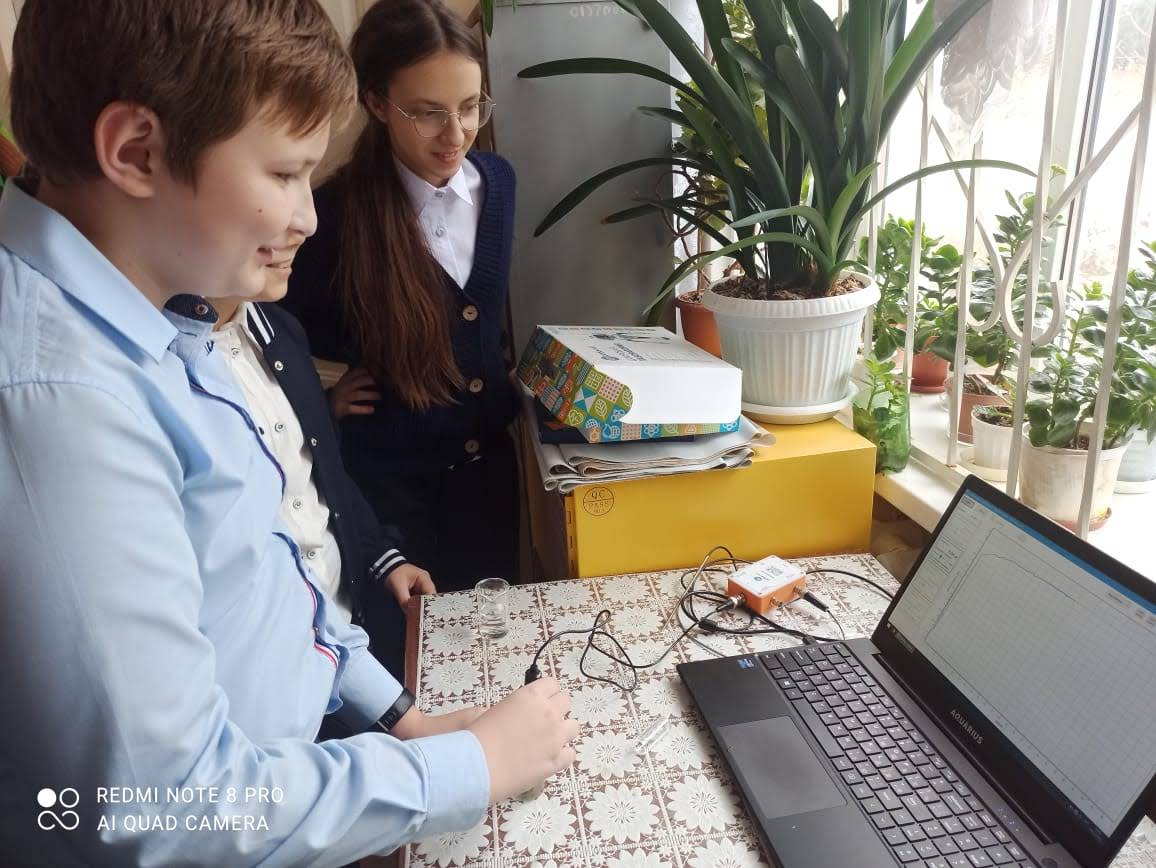 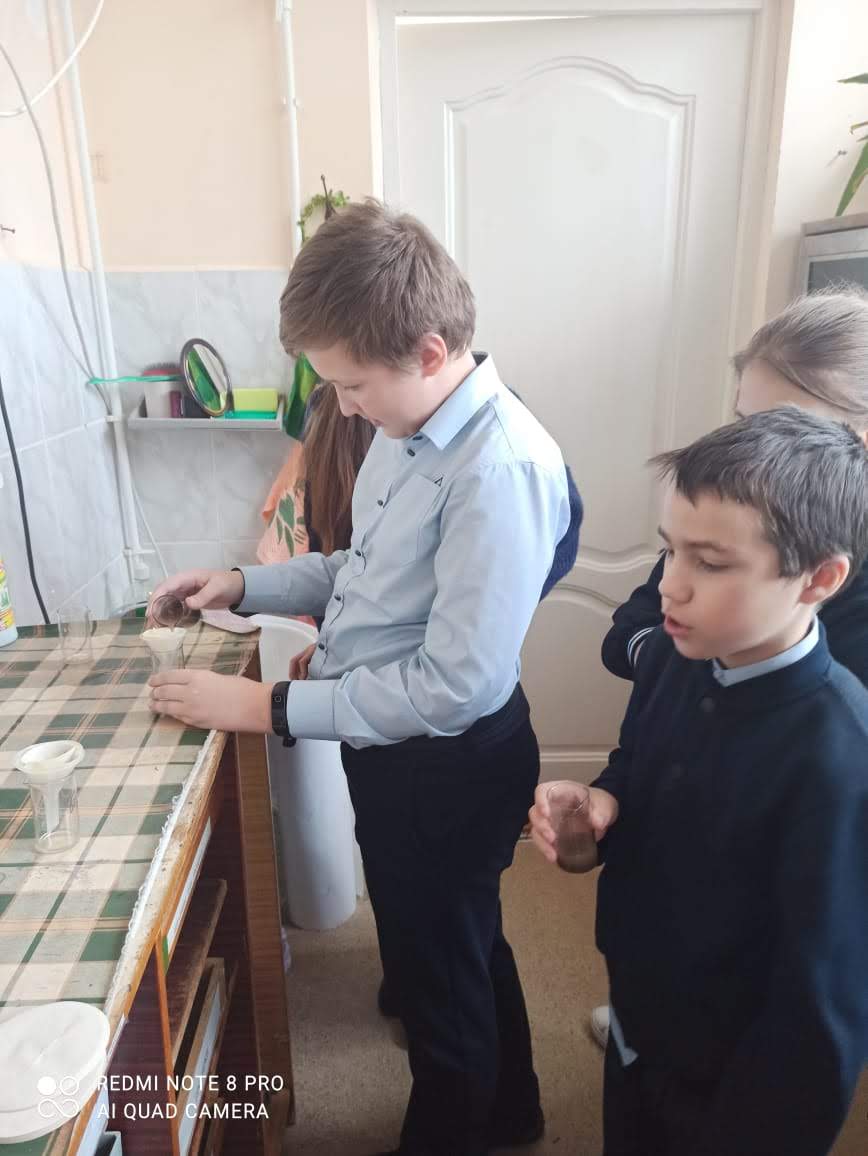 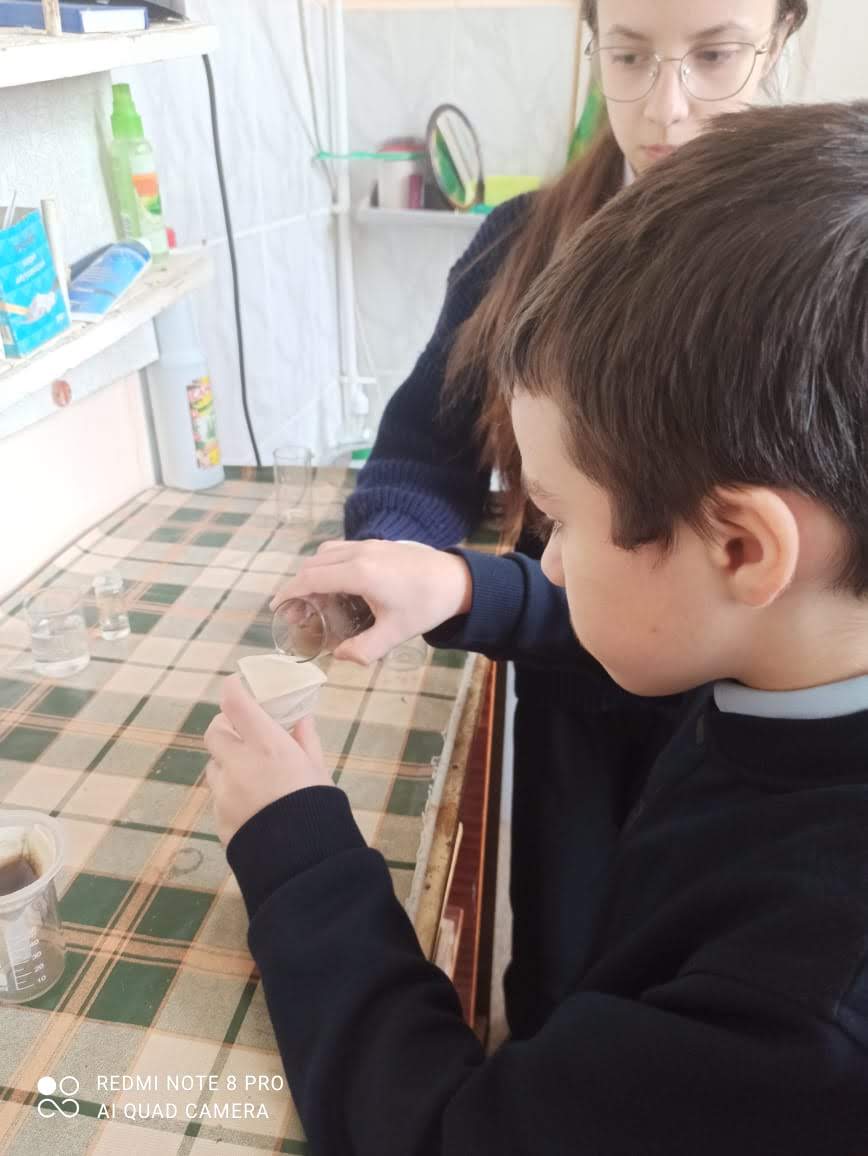 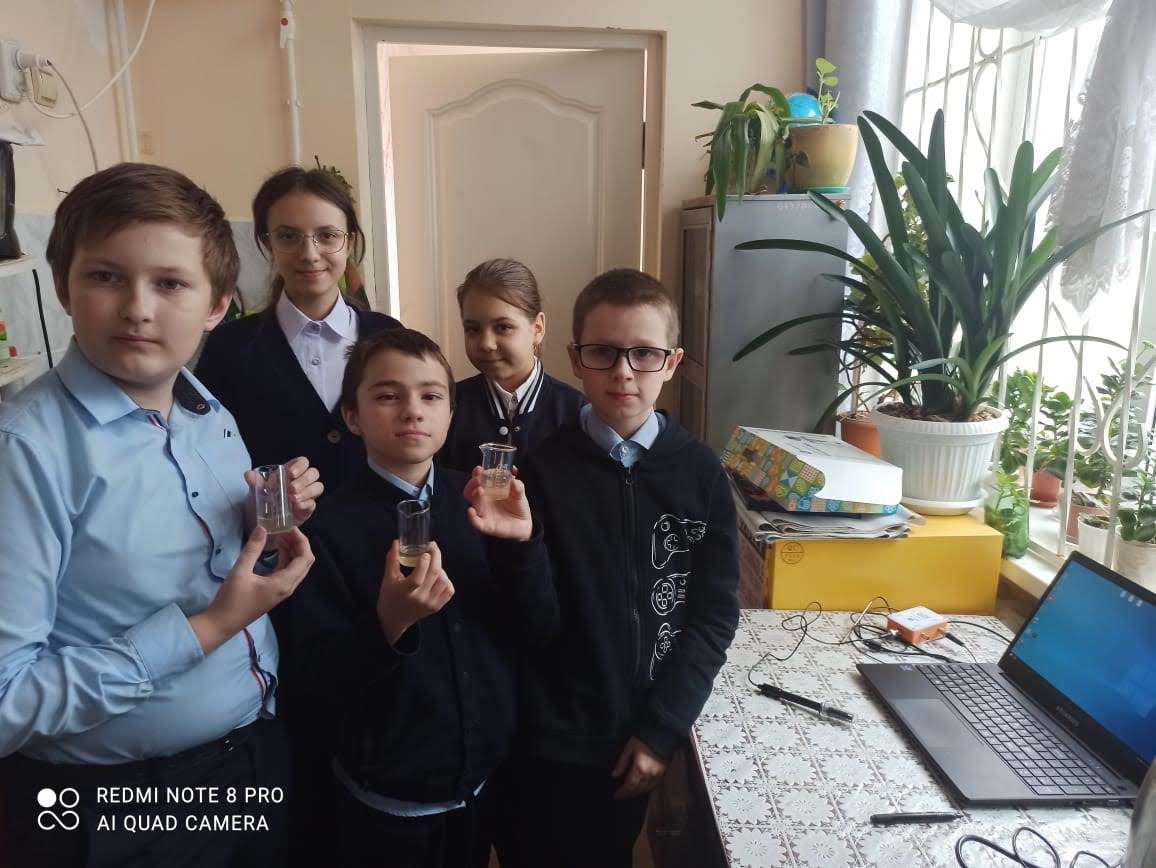 Основные преимущества использования цифровой лаборатории для школьников РОБИКЛАБ
Возможные недостатки  цифровой лаборатории для школьников РОБИКЛАБ